Don’t Call it         iteracy:
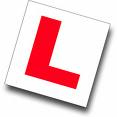 Geoff Barton
21 September 2012
Download this presentation at www.geoffbarton.co.uk
(Presentation number 104)
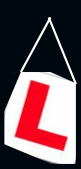 Today:
Session 1: The new Ofsted framework 					and its implications
Session 2: What we know about 					       literacy impact: what works 					& doesn’t
Session 3: Using PE & sport to build 					literacy success
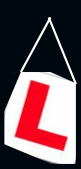 Provocations:
We haven’t done literacy
It’s all about what teachers do in the classroom
Knowledge and instruction may be more important than we realised
Relentlessly focus on consistency
Remember the “Matthew Effect”
Ludwig Wittgenstein: 
“The limits of my language are the limits of my world”
 
Woody Allen: 
“You should try anything once …
except reading Beowulf”
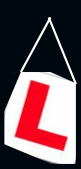 Ice-Breaker:
not unreasonable questions
3
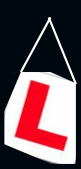 Q1:
How did you react to this year’s English results in your school?
Pleased, partially pleased, disappointed or furious?
Is that good enough?
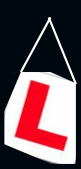 Q2:
What will teaching assistants do today that will help a student to read better or write better?
Is it happening? 
How do you know?
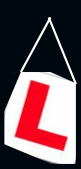 Q3:
If I walk into tutor time or look at a random student’s planner, what will I see to help the student’s learning?
In every room and every planner?
If not, why not?
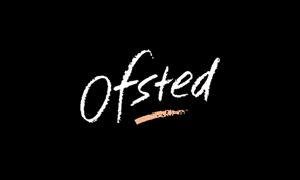 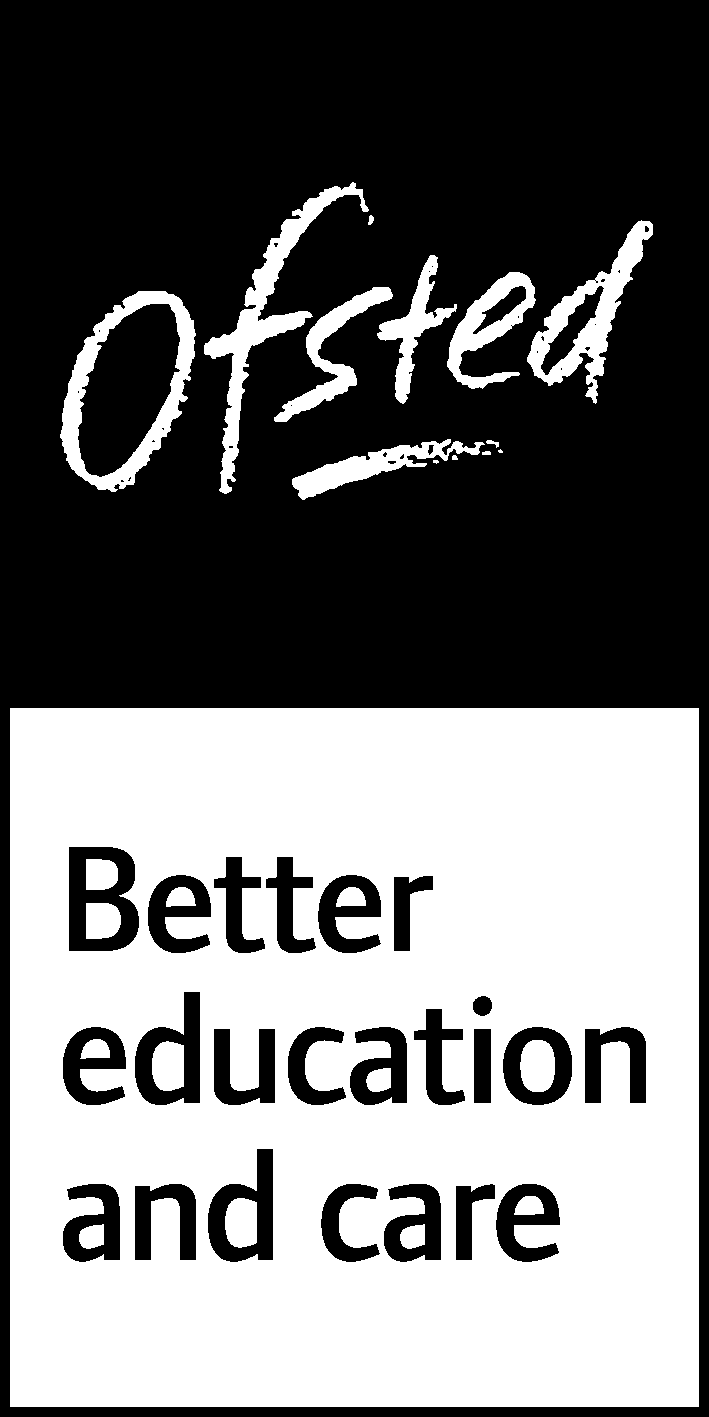 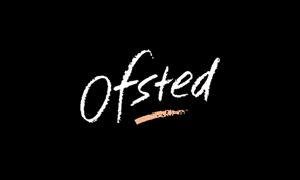 Then & Now:
Progress Report
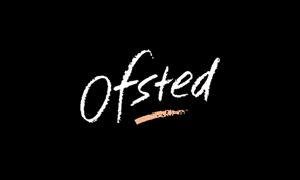 Brave New World:
The 2012 Schedule
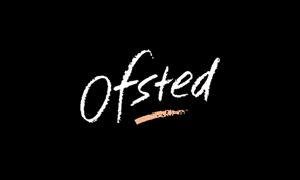 It’s all about the classroom
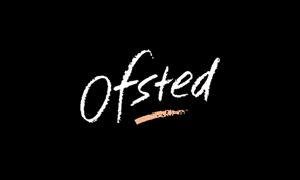 BIG PICTURE
Satisfactory is unsatisfactory
Outstanding wasn’t always outstanding and will be subject to inspection
Almost no-notice from September 
	(SEF? lesson plans? data?)
It’s about teaching and marking
It’s about literacy aka ‘communication’ (‘DCIL’)
It’s about progress?
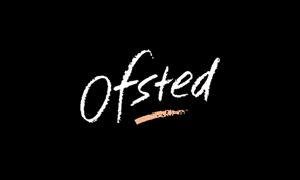 COMMUNICATION
8 Key Expectations
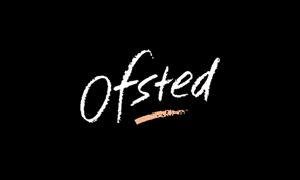 COMMUNICATION
Are key terms and vocabulary clear and explored with pupils to ensure that they recognise and understand them? Are they related to similar words or the root from which they are derived?

Do teachers identify any particular features of key terms and help pupils with strategies for remembering how to spell them or why they might be capitalised (e.g. ‘Parliament’ in history or citizenship)?

Do teachers remind pupils of important core skills – for example how to skim a text to extract the main elements of its content quickly or to scan a text for information about a key word or topic?

Do teachers make expectations clear before pupils begin a task – for example on the conventions of layout in a formal letter or on the main features of writing persuasively?
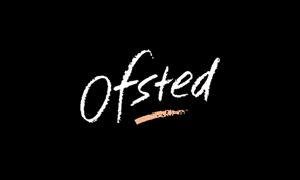 COMMUNICATION
Do teachers reinforce the importance of accuracy in spoken or written language – for example, emphasising the need for correct sentence punctuation in one-sentence answers or correcting ‘we was...’ in pupils’ speech?

Do teachers identify when it is important to use standard English and when other registers or dialects may be used – for example, in a formal examination answer and when recreating dialogue as part of narrative writing?

Do teachers help pupils with key elements of literacy as they support them in lessons? Do they point out spelling, grammar or punctuation issues as they look at work around the class?

Does teachers’ marking support key literacy points? For example, are key subject terms always checked for correct spelling? Is sentence punctuation always corrected?
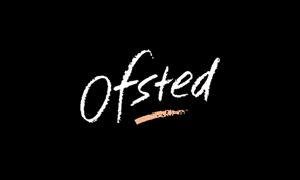 COMMUNICATION
For performance management?
For teachers and TAs?
Implications?
For school leadership,
For training, recruiting and – crucially – monitoring?
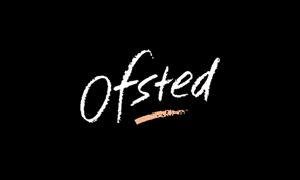 Thought for the Day …
‘Standards are raised ONLY by changes which are put into direct effect by teachers and pupils in classrooms’

Black and Wiliam, 
‘Inside the Black Box’
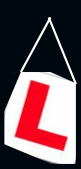 The Matthew Effect
(Robert K Merton)
The rich shall get richer and the poor shall get poorer
Matthew 13:12
“The word-rich get richer while the word-poor get poorer” in their reading skills
(CASL)
“While good readers gain new skills very rapidly, and quickly move from learning to read to reading to learn, poor readers become increasingly frustrated with the act of reading, and try to avoid reading where possible”
The Matthew Effect
Daniel Rigney
“Students who begin with high verbal aptitudes find themselves in verbally enriched social environments and have a double advantage.”
The Matthew Effect
Daniel Rigney
“Good readers may choose friends who also read avidly while poor readers seek friends with whom they share other enjoyments”
The Matthew Effect
Daniel Rigney
Stricht’s Law: “reading ability in children cannot exceed their listening ability …”
E.D. Hirsch
The Schools We Need
“Spoken language forms a constraint, a ceiling not only on the ability to comprehend but also on the ability to write, beyond which literacy cannot progress”
Myhill and Fisher
“The children who possess intellectual capital when they first arrive at school have the mental scaffolding and Velcro to catch hold of what is going on, and they can turn the new knowledge into still more Velcro to gain still more knowledge”.
E.D. Hirsch
The Schools We Need
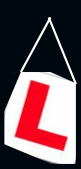 The Matthew Effect:
The rich will get richer &
the poor will get poorer
Every teacher in English is a teacher of English
George Sampson, 1922
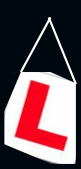 Guess the Text Type
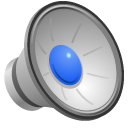 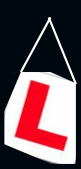 1 - Where would you find this text?
2 - How do you know?
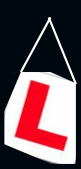 1
Proud mum in a million Natalie Brown hugged her beautiful baby daughter Casey yesterday and said: “She’s my double miracle.”
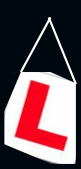 2
The blood vessels of the circulatory system, branching into multitudes of very fine tubes (capillaries), supply all parts of the muscles and organs with blood, which carries oxygen and food necessary for life.
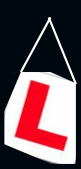 3
Ensure that the electrical supply is turned off. Ensure the existing circuit to which the fitting is to be connected has been installed and fused in accordance with current L.L.L wiring regulations
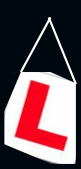 A 1997 survey showed that of 12 European countries, only Poland and Ireland had lower levels of adult literacy 
1-in-16 adults cannot identify a concert venue on a poster that contains name of band, price, date, time and venue
7 million UK adults cannot locate the page reference for plumbers in the Yellow Pages
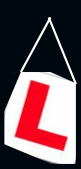 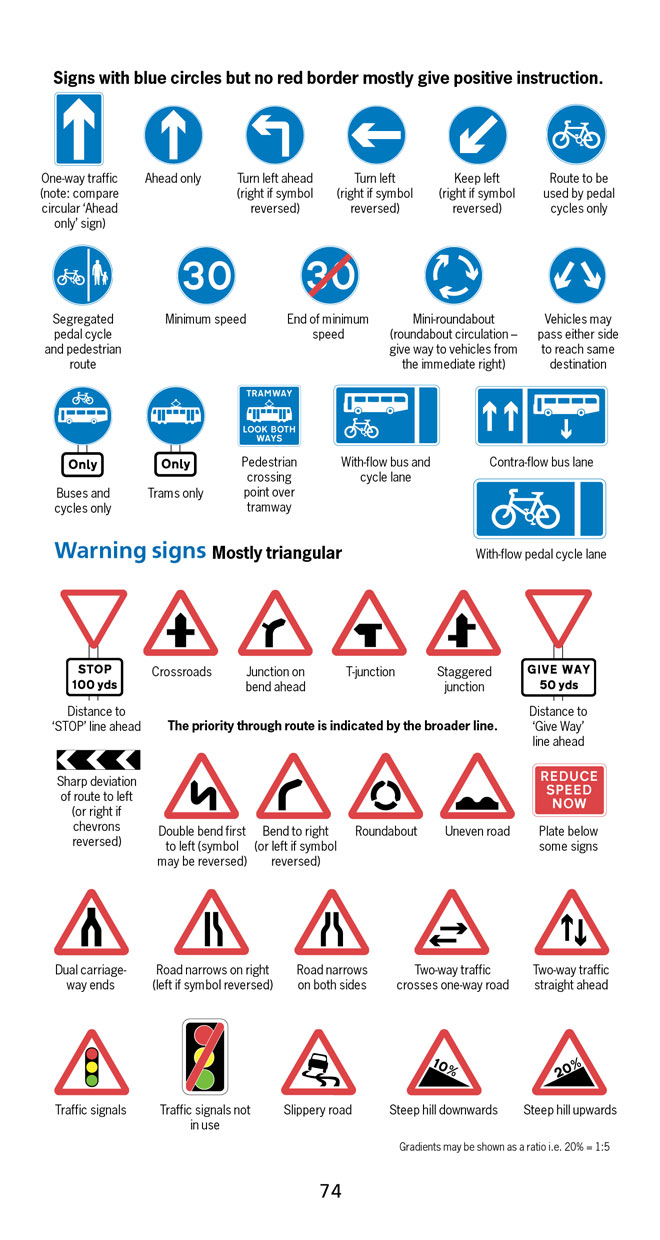 BBC NEWS ONLINE:

More than half of British motorists cannot interpret road signs properly, according to a survey by the Royal Automobile Club. 

The survey of 500 motorists highlighted just how many people are still grappling with it.
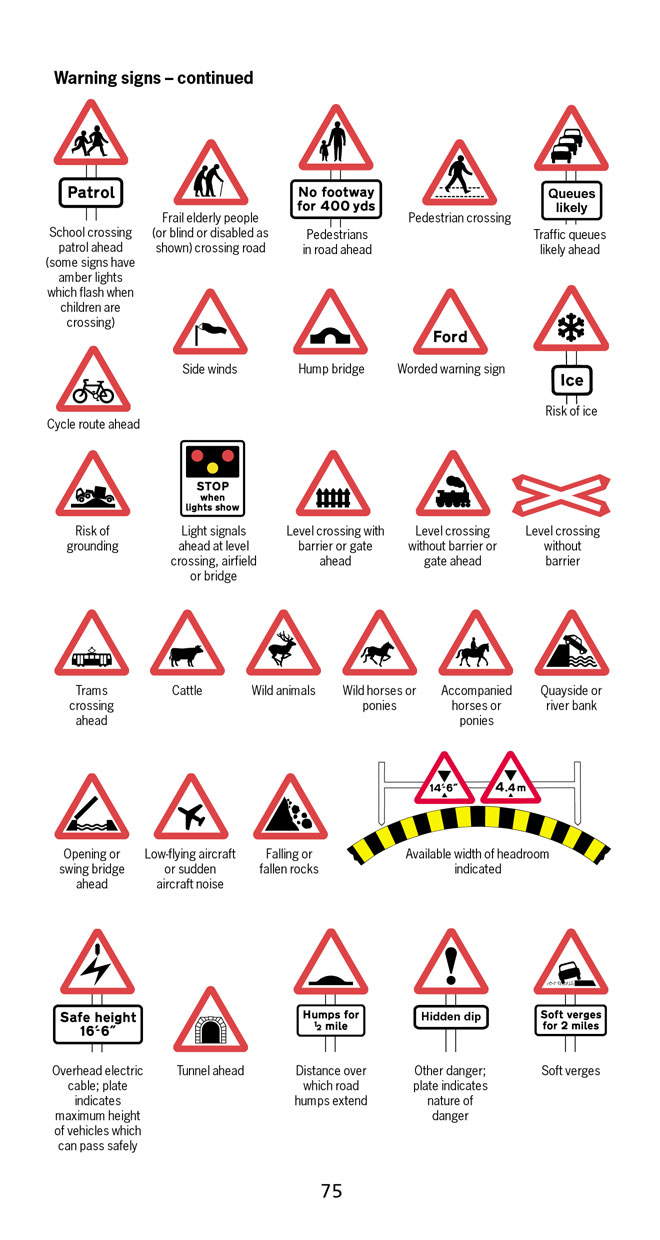 According to the survey, three in five motorists thought a "be aware of cattle" warning sign indicated …
an area infected with foot-and-mouth disease.
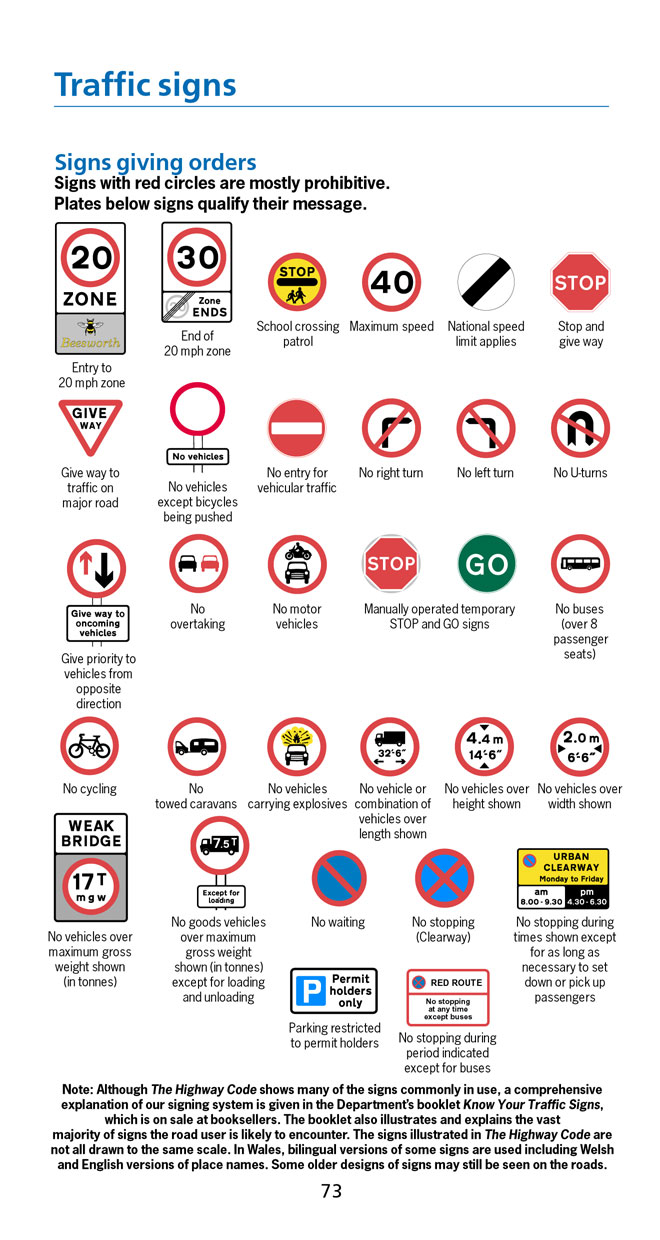 Common mistakes:

No motor vehicles - Beware of fast motorbikes
Wild fowl - Puddles in the road 

Riding school close by - "Marlborough country"  advert
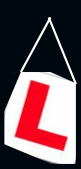 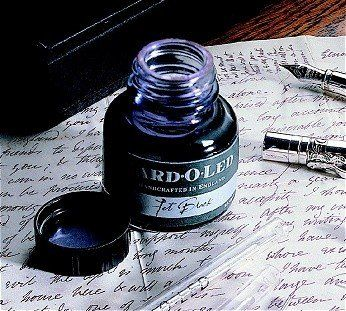 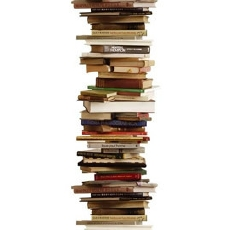 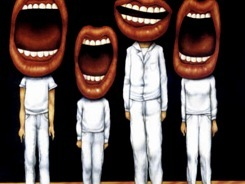 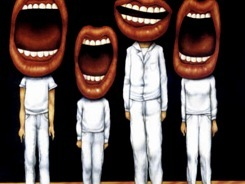 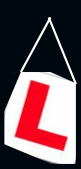 Understand the significance of exploratory talk
Model good talk – eg connectives
Re-think questioning – ‘why & how’ – and hands-up
Vary groupings
Get conversations into the school culture
1: What type of talk characterises your classroom? How do you help students to talk like a scientist / historian / geographer ..?
2: How do you ask questions? How do you receive answers? Do ‘why’ and ‘how’ questions happen other than by accident? Do the same students always answer?
3: How do groupings work in your classroom? Are they planned? Do the word-rich get richer? Is spoken vocabulary modelled?
Team Implications …
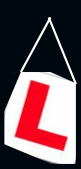 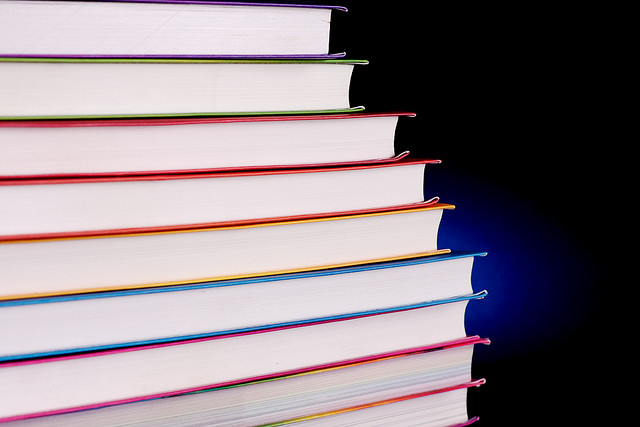 READING
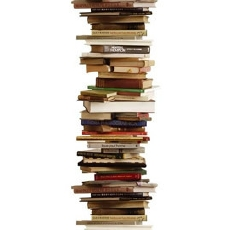 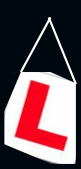 Teach reading – scanning, skimming, analysis
Read aloud and display
Teach key vocabulary
Demystify spelling
Teach research, not FOFO
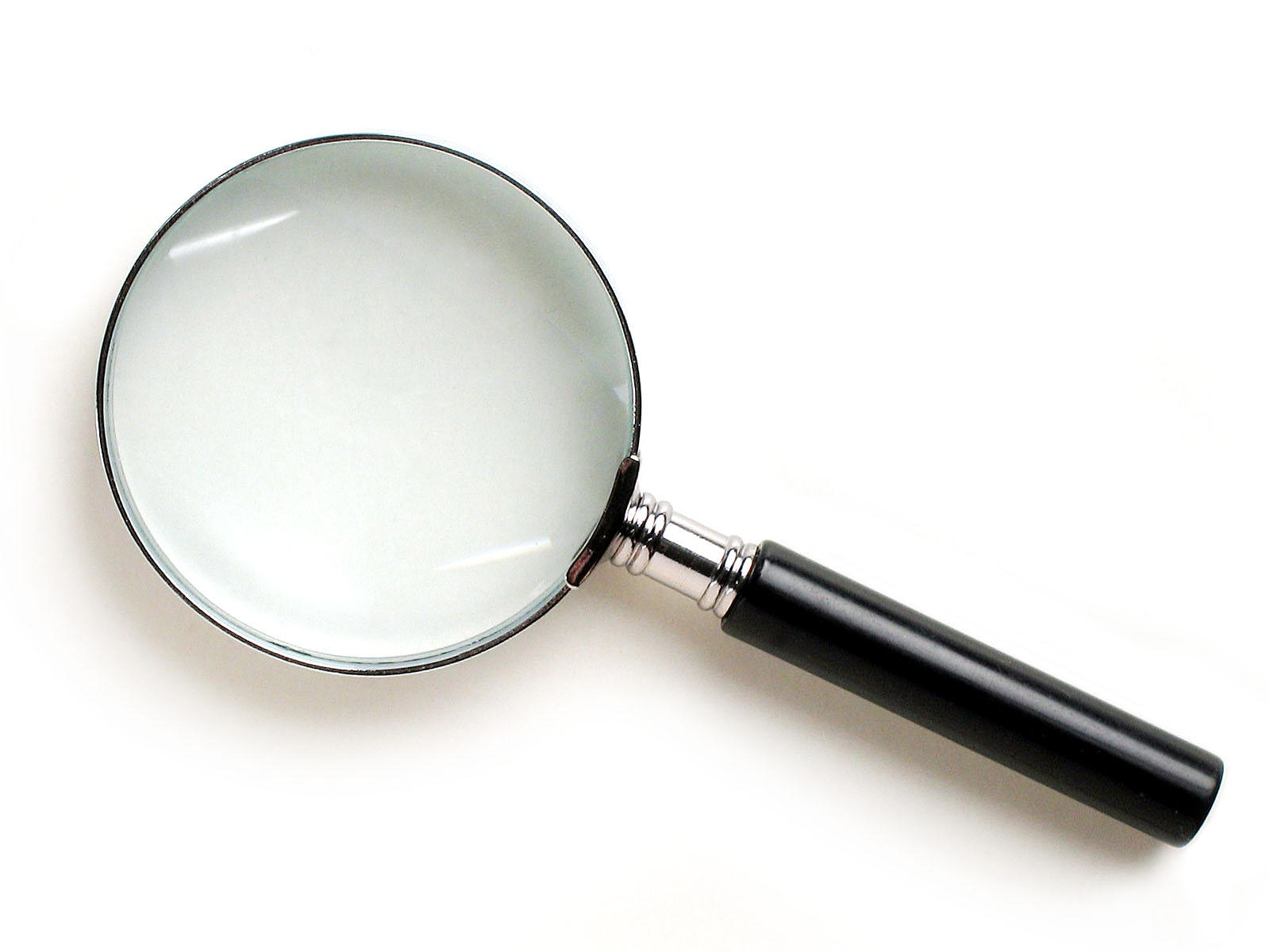 SKIMMING
The climate of the Earth is always changing. In the past it has altered as a result of natural causes. Nowadays, however, the term climate change is generally used when referring to changes in our climate which have been identified since the early part of the 1900's . The changes we've seen over recent years and those which are predicted over the next 80 years are thought to be mainly as a result of human behaviour rather than due to natural changes in the atmosphere.
The best treatment for mouth ulcers. Gargle with salt water. You should find that it works a treat. Salt is cheap and easy to get hold of and we all have it at home, so no need to splash out and spend lots of money on expensive mouth ulcer creams.
Urquhart castle is probably one of the most picturesquely situated castles in the Scottish Highlands. Located 16 miles south-west of Inverness, the castle, one of the largest in Scotland, overlooks much of Loch Ness. Visitors come to stroll through the ruins of the 13th-century castle because Urquhart has earned the reputation of being one of the best spots for sighting Loch Ness’s most famous inhabitant.
Urquhart castle is probably one of the most picturesquely situated castles in the Scottish Highlands. Located 16 miles south-west of Inverness, the castle, one of the largest in Scotland, overlooks much of Loch Ness. Visitors come to stroll through the ruins of the 13th-century castle because Urquhart has earned the reputation of being one of the best spots for sighting Loch Ness’s most famous inhabitant.
Urquhart castle is probably one of the most picturesquely situated castles in the Scottish Highlands. Located 16 miles south-west of Inverness, the castle, one of the largest in Scotland, overlooks much of Loch Ness. Visitors come to stroll through the ruins of the 13th-century castle because Urquhart has earned the reputation of being one of the best spots for sighting Loch Ness’s most famous inhabitant.
Urquhart castle is probably one of the most picturesquely situated castles in the Scottish Highlands. Located 16 miles south-west of Inverness, the castle, one of the largest in Scotland, overlooks much of Loch Ness. Visitors come to stroll through the ruins of the 13th-century castle because Urquhart has earned the reputation of being one of the best spots for sighting Loch Ness’s most famous inhabitant.
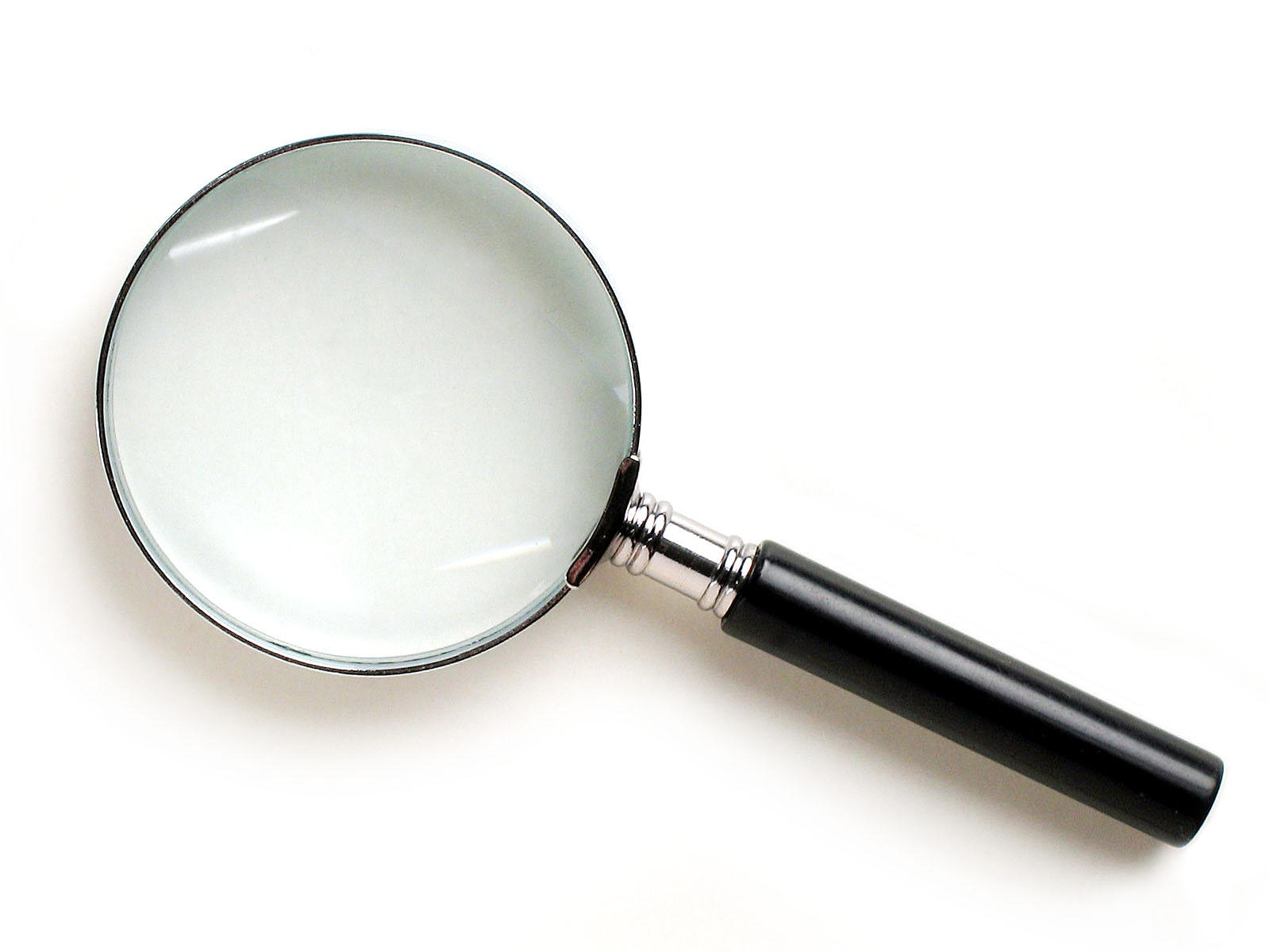 SCANNING
Where did the first cell phones begin?
Name 2 other features that started to be included in phones
Why are cell phones especially useful in some countries?
Where begin? 
Two features? 
Some countries?
Cellular telephones

 The first cellular telephone system began operation in Tokyo in 1979, and the first U.S. system began operation in 1983 in Chicago. A camera phone is a cellular phone that also has picture taking capabilities. Some camera phones have the capability to send these photos to another cellular phone or computer. Advances in digital technology and microelectronics has led to the inclusion of unrelated applications in cellular telephones, such as alarm clocks, calculators, Internet browsers, and voice memos for recording short verbal reminders, while at the same time making such telephones vulnerable to certain software viruses. In many countries with inadequate wire-based telephone networks, cellular telephone systems have provided a means of more quickly establishing a national telecommunications network.
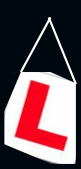 Close Reading
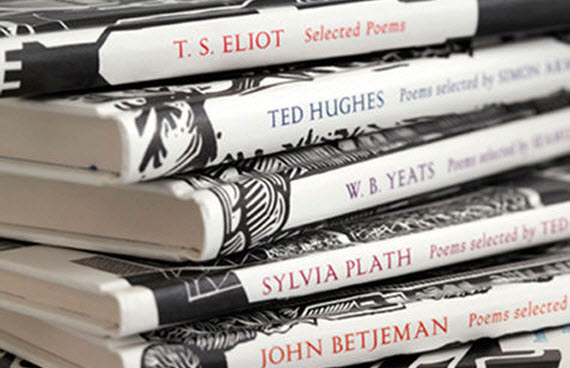 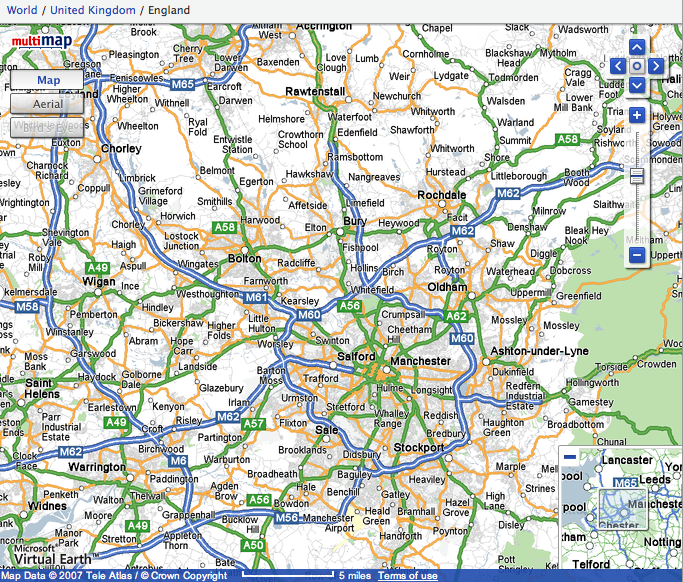 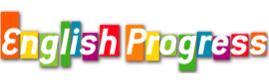 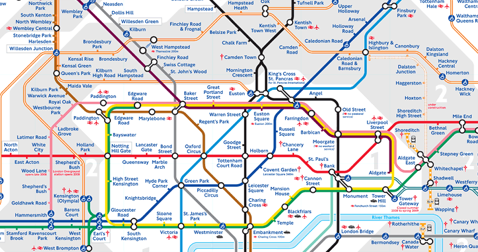 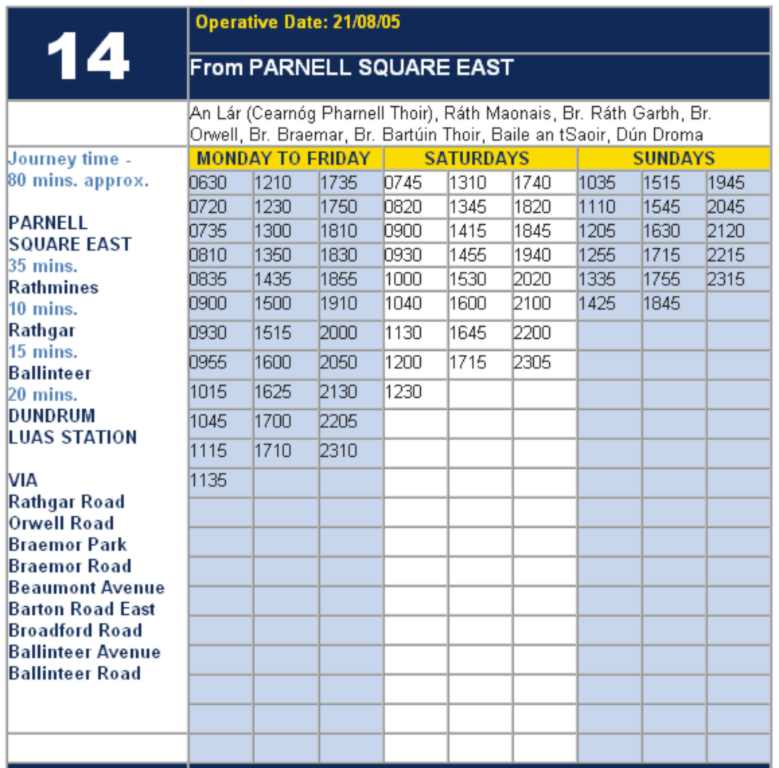 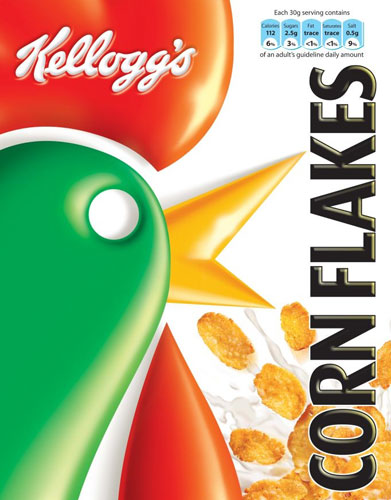 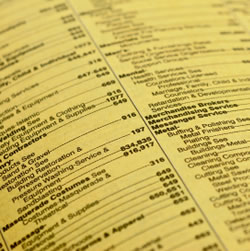 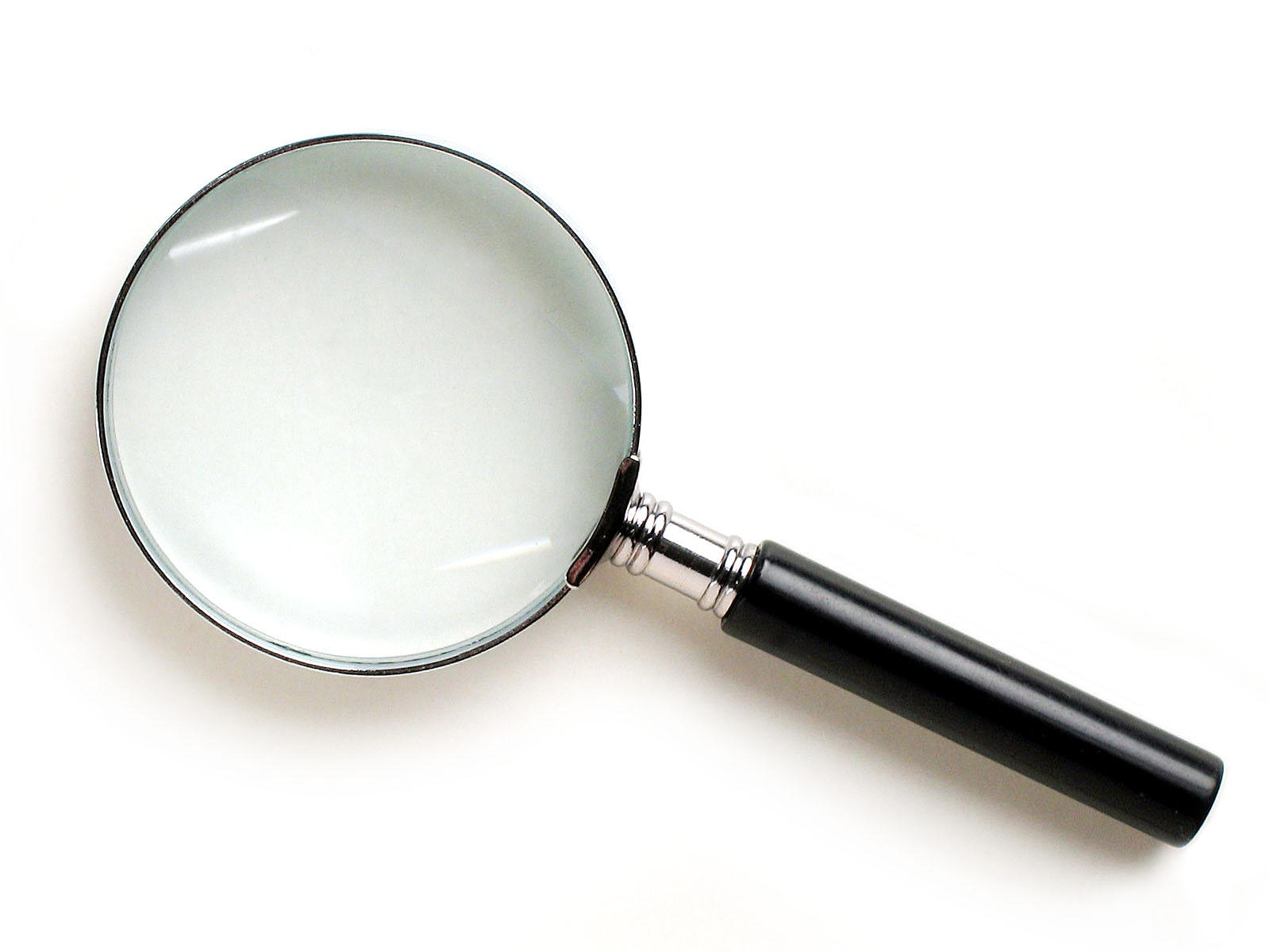 RESEARCH SKILLS
Research the life of
Martin Luther King
So how would you, a fully paid-up member of the literacy club, approach the task?
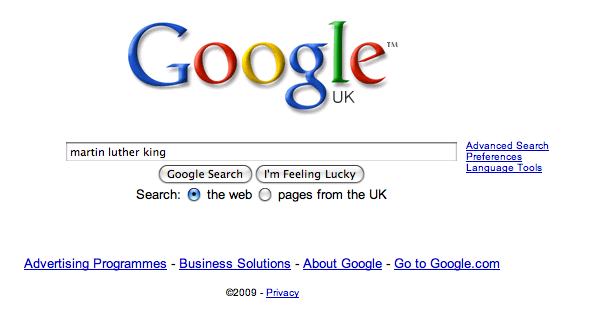 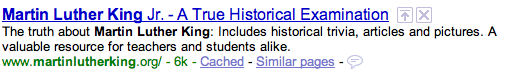 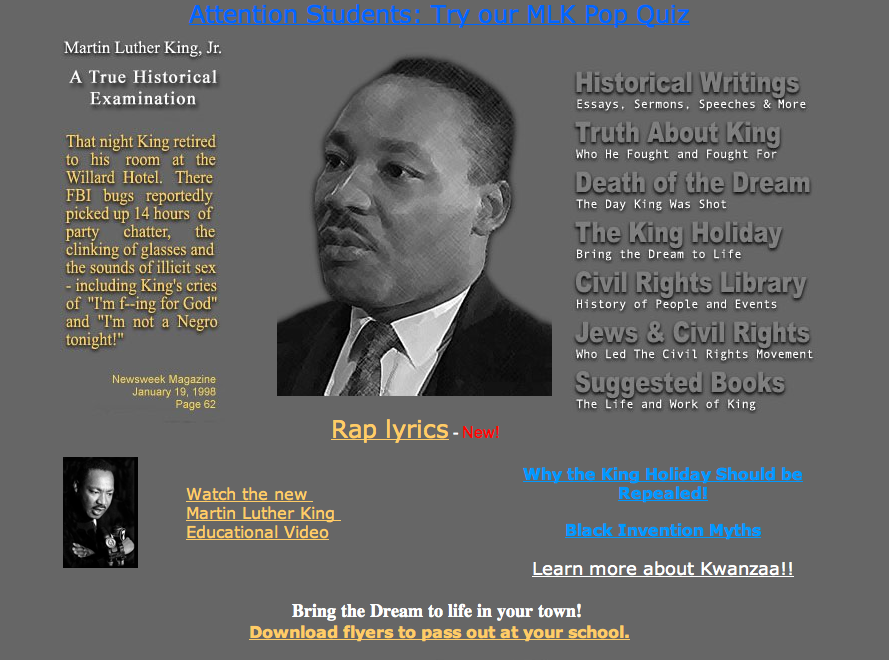 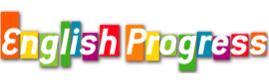 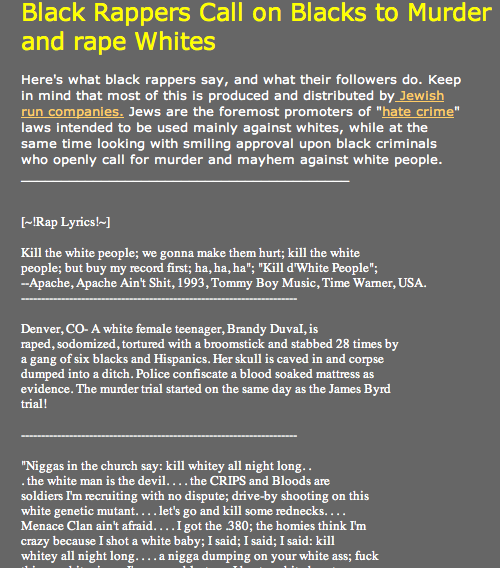 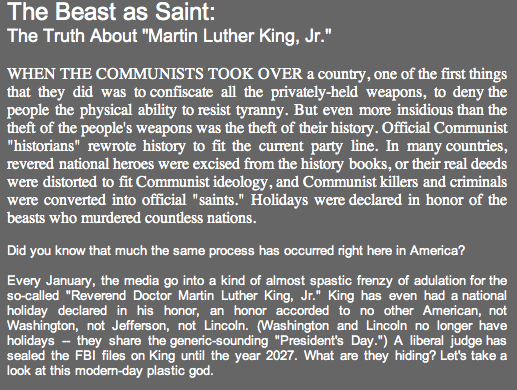 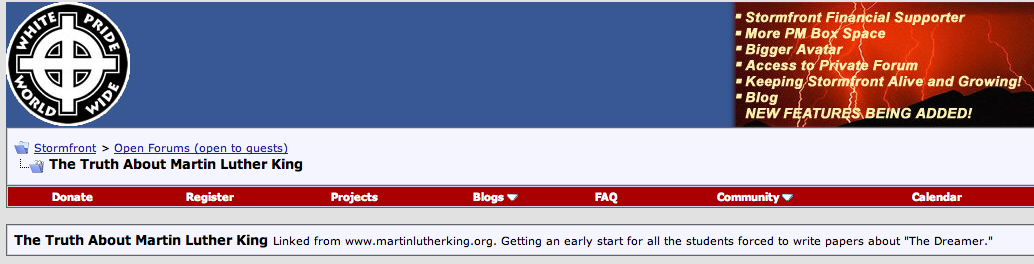 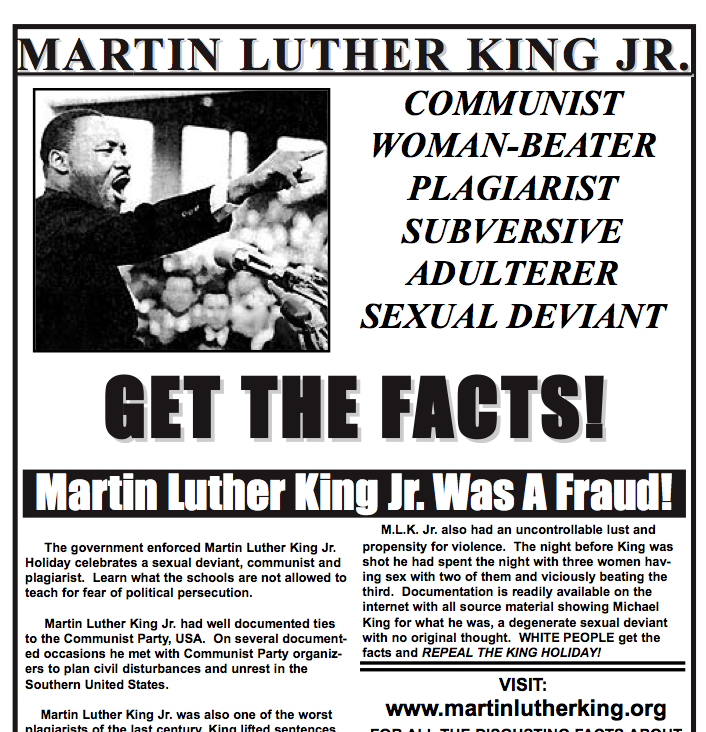 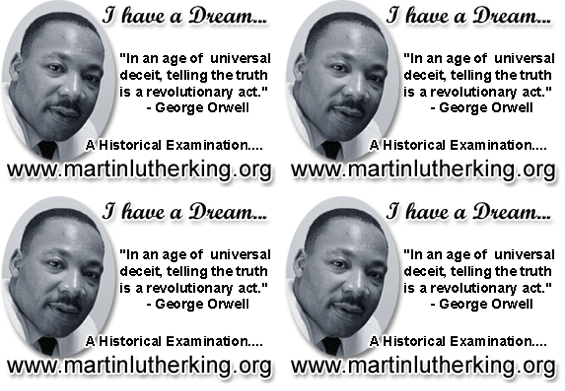 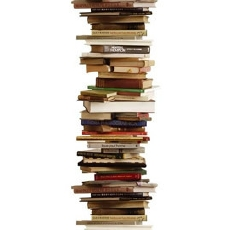 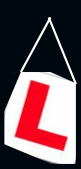 Teach reading – scanning, skimming, analysis
Read aloud and display
Teach key vocabulary
Demystify spelling
Teach research, not FOFO
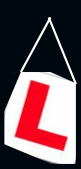 DEMYSTIFYING
SPELLING
3
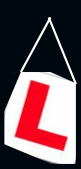 1 - SOUNDS
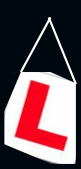 Government
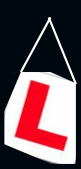 Happened
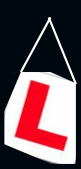 February
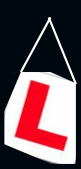 2 -VISUALS
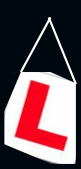 Se-para-te
Be-lie-ve
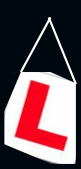 3 - MNEMONICS
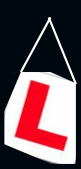 necessary
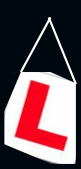 accommodation
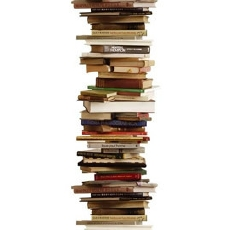 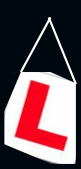 Teach reading – scanning, skimming, analysis
Read aloud and display
Teach key vocabulary
Demystify spelling
Teach research, not FOFO
1: What kinds of texts do students in your subject need to read? What are the barriers to understanding? How do you help them – eg with vocabulary?
2: What are the ‘power words’ in your subject? Where do students encounter them? Which are the troublesome spellings? How do you demystify them?
3: What’s your contribution to reading for pleasure? Do students see you reading and hear you talk about reading? Do you teach them research skills?
Team Implications …
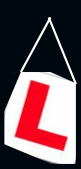 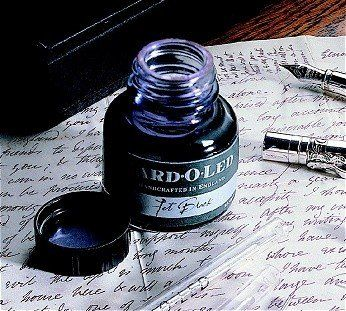 Demonstrate writing
Teach composition & planning
Allow oral rehearsal
Short & long sentences
Connectives
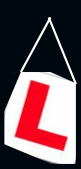 Know your connectives

Adding: and, also, as well as, moreover, too
Cause & effect: because, so, therefore, thus, consequently
Sequencing: next, then, first, finally, meanwhile, before, after
Qualifying: however, although, unless, except, if, as long as, apart from, yet
Emphasising: above all, in particular, especially, significantly, indeed, notably
Illustrating: for example, such as, for instance, as revealed by, in the case of
Comparing: equally, in the same way, similarly, likewise, as with, like
Contrasting: whereas, instead of, alternatively, otherwise, unlike, on the other hand
1: What kinds of writing do students need to do in your subject? Where do they see the process as well as the product? When do they see you writing and reflecting aloud on your writing?
2: What are the 4 essential ingredients in a text required in your subject: 
personal/impersonal?
formal/informal?
layout features? 
key vocabulary?
Team Implications …
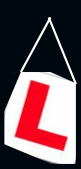 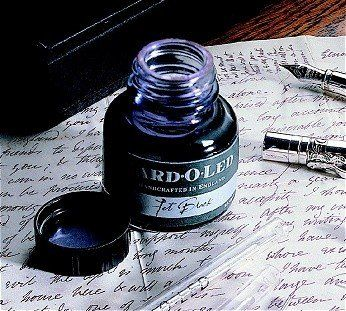 Demonstrate writing
Teach composition & planning
Allow oral rehearsal
Short & long sentences
Connectives
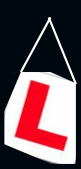 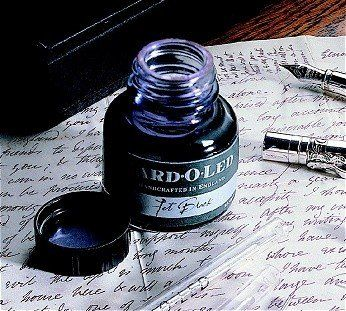 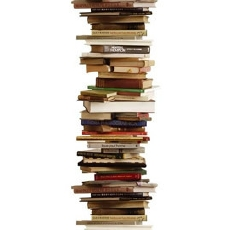 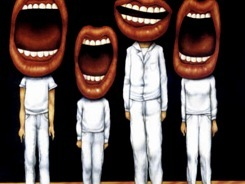 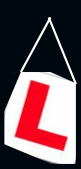 LITERACY COACHES
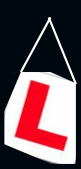 Sport provides a language to talk about achievement in literacy
&
a coaching model
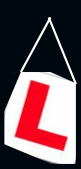 Spelling
Reading
Writing
Underpinned by 1:1 talking
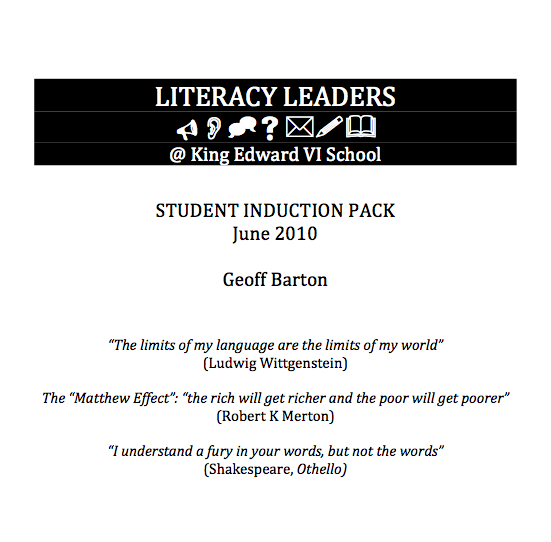 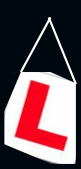 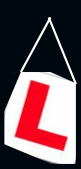 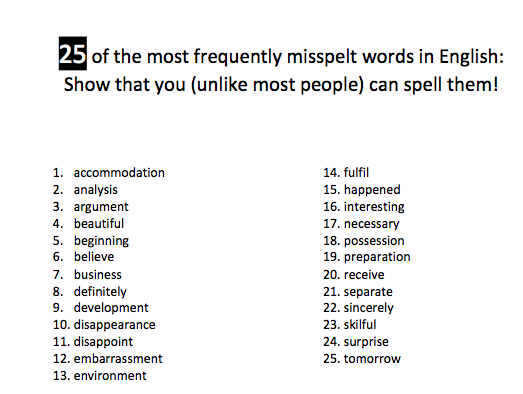 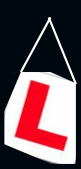 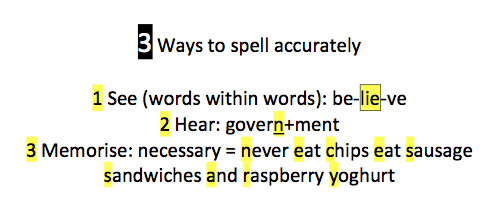 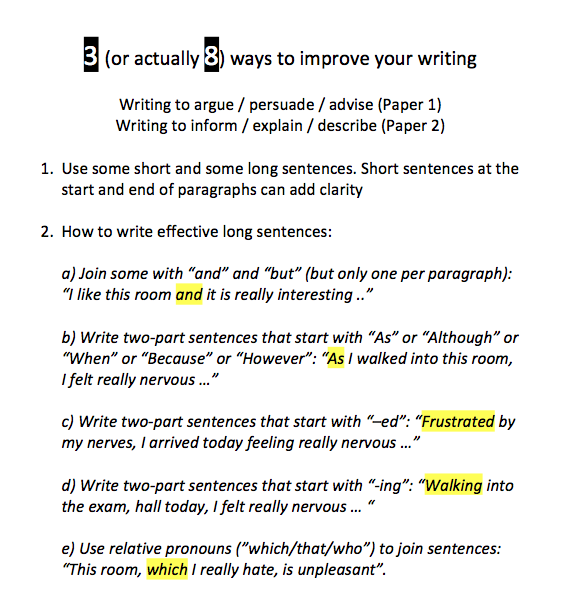 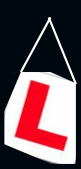 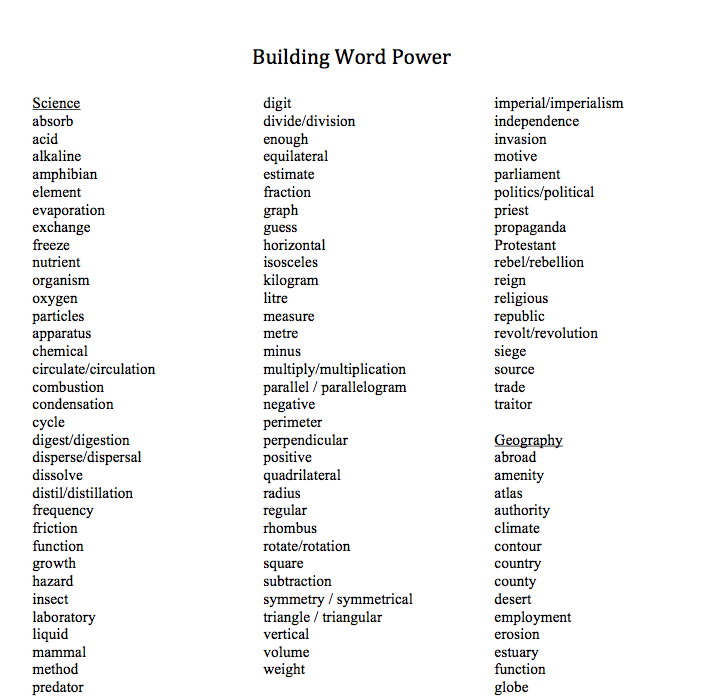 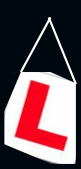 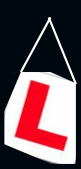 1: More of the same will give more of the same
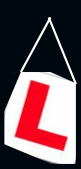 2: It’s making the implicit explicit – and modelling it
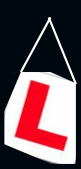 3: Without us, the rich will get richer & the poor will get poorer
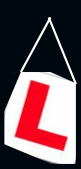 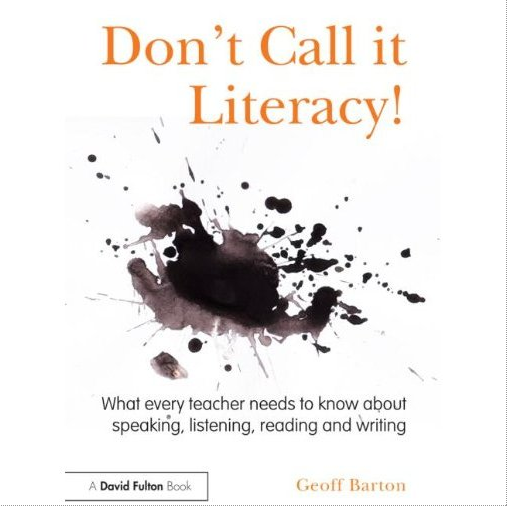 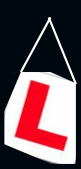 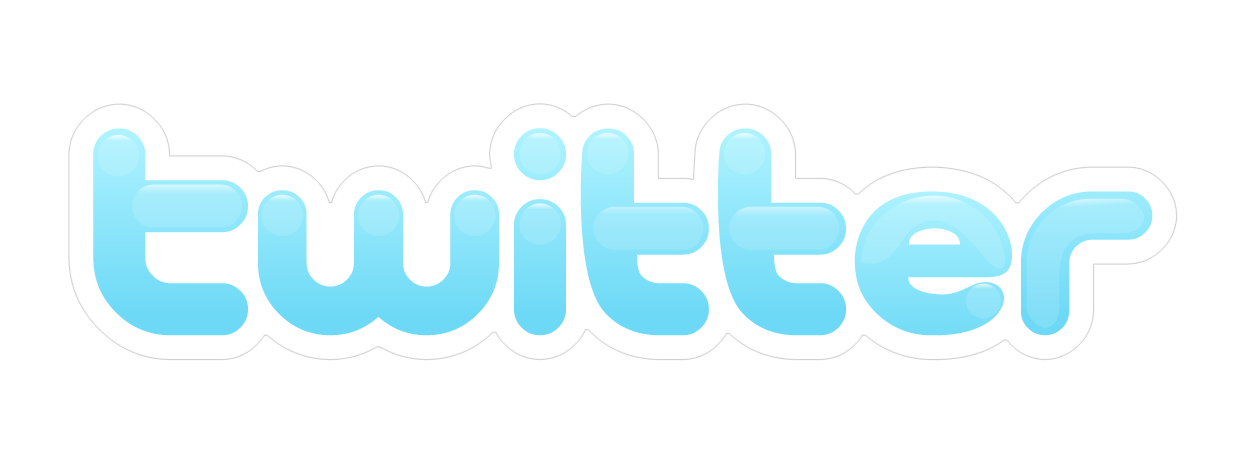 @RealGeoffBarton
Don’t Call it         iteracy:
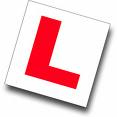 Geoff Barton
21 September 2012
Download this presentation at www.geoffbarton.co.uk
(Presentation number 104)